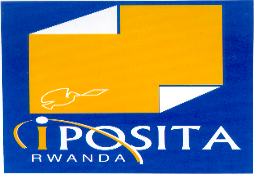 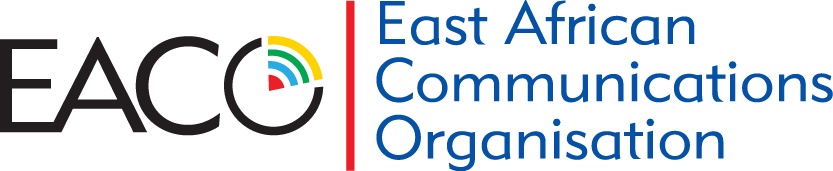 THE 1ST ANNUAL EACO POST & LOGISTICS FORUM (EPLF) CONFERENCE 2022, 2ND – 4TH NOVEMBER 2022 

TOPIC

NAVIGATING A TRANSFORMING POSTAL INDUSTRY: MOVINGTOWARDS FINANCIAL REVENUE STREAMS

BY:
CELESTIN KAYITARE,DIRECTOR GENERAL,RWANDA
 NATIONAL POST OFFICE& CURRENT CHAIRMAN OF EACO
 POSTAL ASSEMBLY
CONTENT
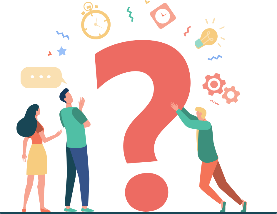 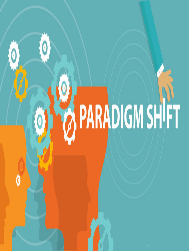 SOME STRATEGIES FOR NEW REVENEU STREAMS
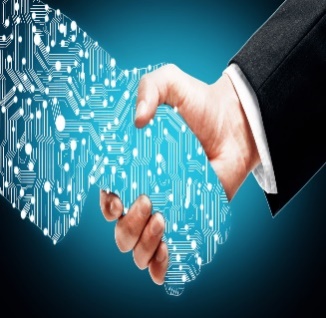 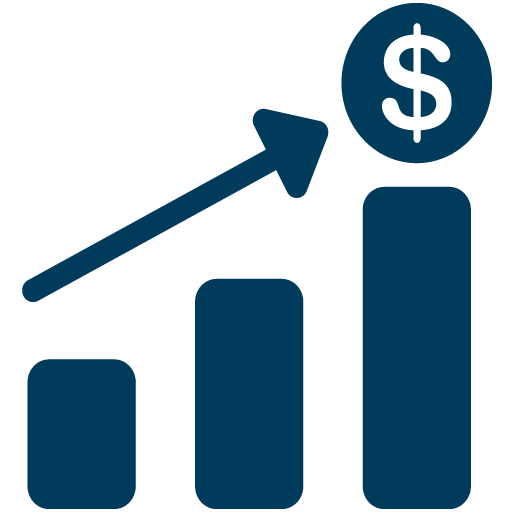 CHALLENGE FACING POSTAL INDUSTRY
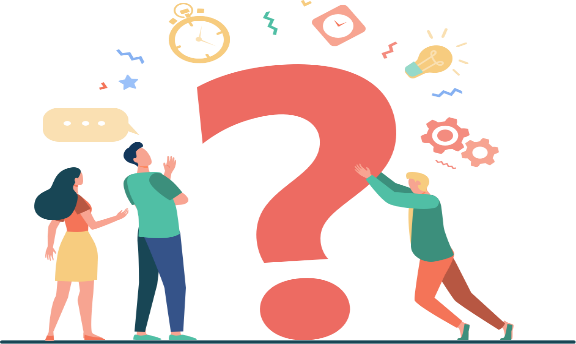 New, unexpected and difficult to predict ( e.g.  Corona virus, wars etc).

Expected ( e.g. technological advances, huge global digital platforms.

Significant shift from letter to parcels.

Navigating the evolving digital landscape.
Understanding the changing market and evolving Customer needs.
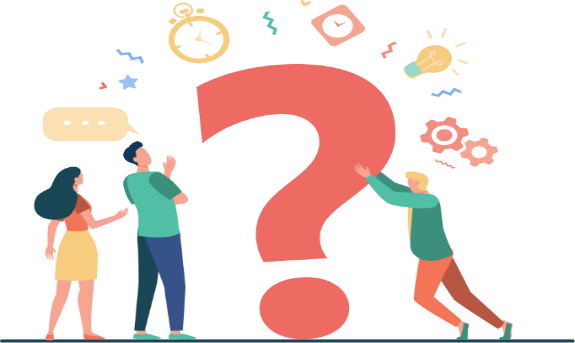 Navigation rendered difficult because there are no maps of the future.
Having to innovate continually in order to keep pace with technological advances.

Integrated use of state of the last technology.

Sustainability of the last mile solutions.

Universal Service obligation.

Competing needs of senders, recipients and the society as whole.
2.  NEED FOR A NEW PARADIGM SHIFT
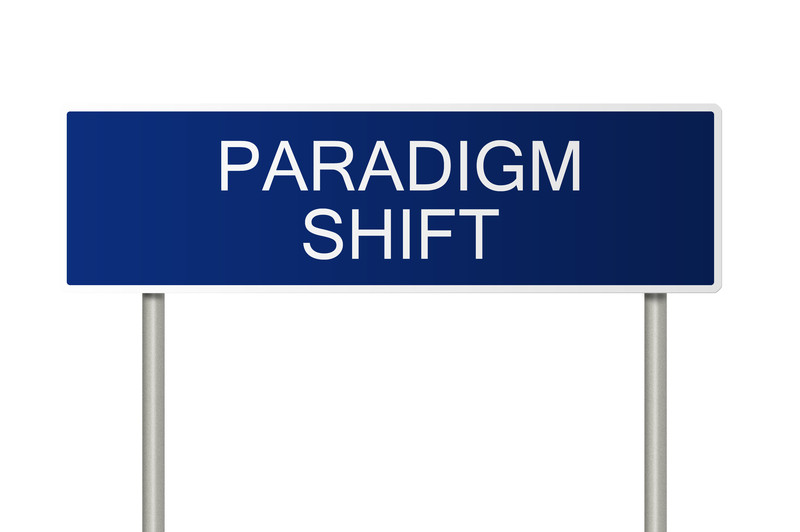 Postal Industry vis-a-vis Covid-19 Pandemic.

Building on the resilience of the Posts during Covid-19 Pandemic.

Shift from mail to Parcels.

Response to increased demand for same day urban e-commerce Parcel delivery.

Competition with large parcels integrators and large e-retailer platforms.
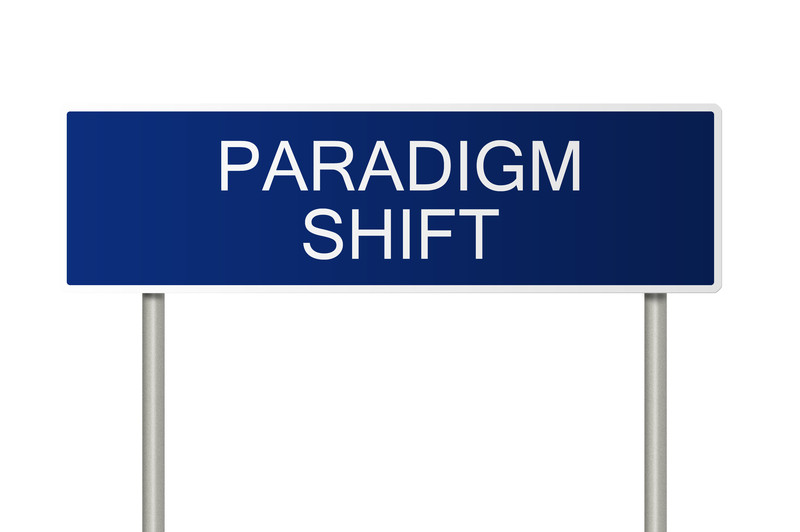 Real time tracking.

Faster delivery.

Seamless cross border flow.

Shift towards e-commerce.

Need to adapt to an increasingly digital world.
3.  TO NAVIGATE SUSSESSFULLY, DIGITAL             TRANSFORMATION IS A SINE-QUA-NON IMPERATIVE
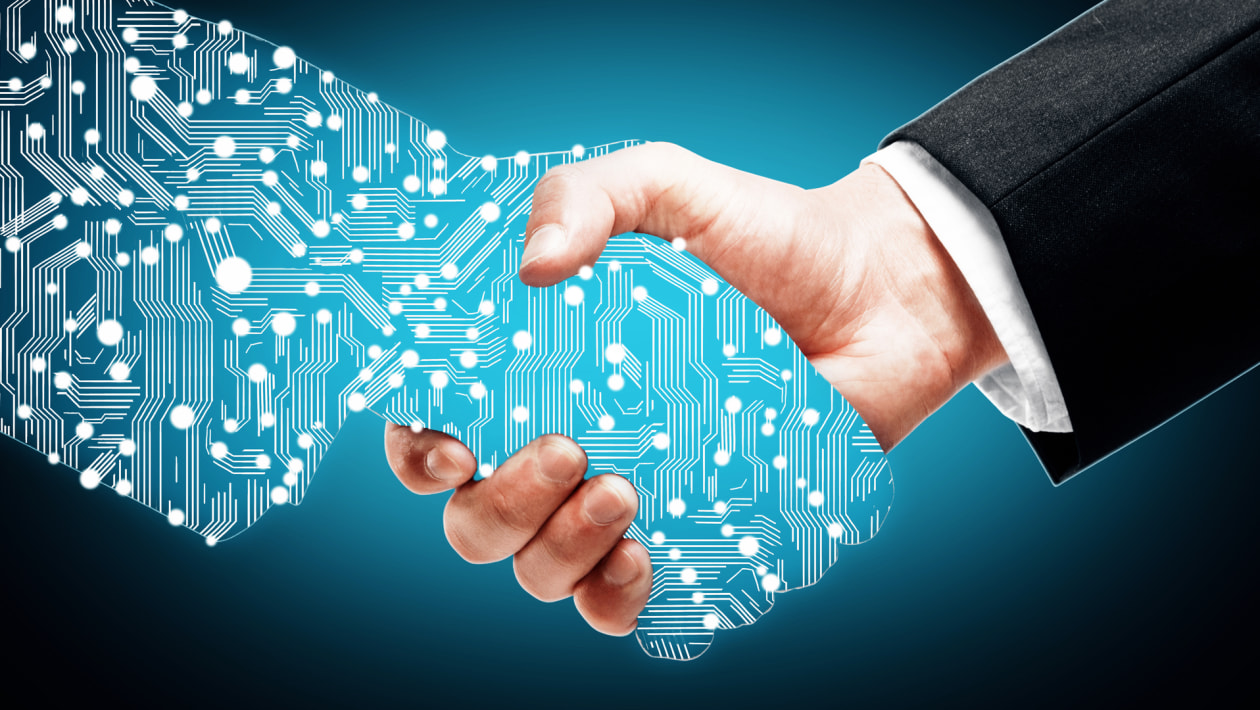 Current Postal Operators’ business model is more than one hundred years.
Need to re-imagine our business model. 
Need to leverage technology to meet the changing needs of our customers.
Capabilities of new technologies will continue to increase many folds.
How to address the conflicting priorities of adding new service and reducing cost.
4.  SOME STRATEGIES FOR NEW REVENUE STREAMS
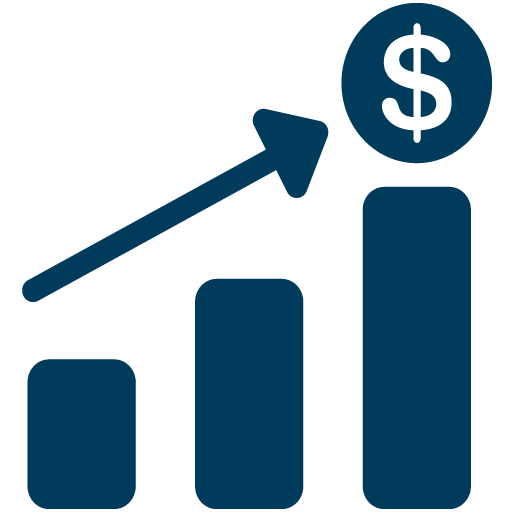 Reduce operational cost through a franchise model.
Develop and implement mobile Postal transactions.
Develop new financial services with trusted and trustworthy partners.
Leverage our experience  in logistics to moving up to provide all aspects of e-commerce activities.
Dare to become more entrepreneur.
The survival of our Posts will depend on our ability to change and adapt to changing business and economic environment.
Expand small business markets.
Focus on sales effort.
Increase the visibility of commercial accounts usage.
Develop a counter payment platform.
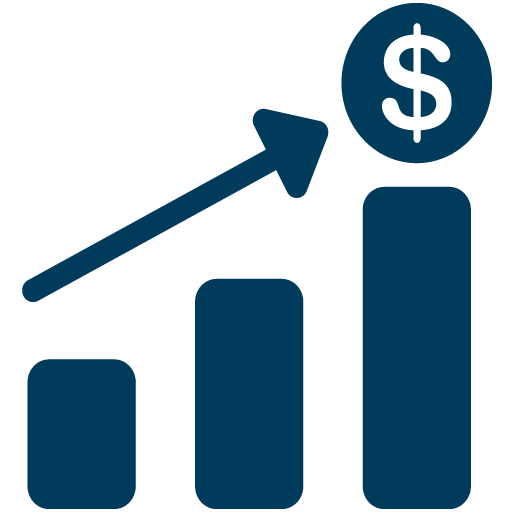 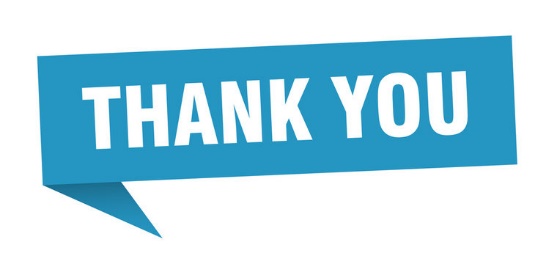